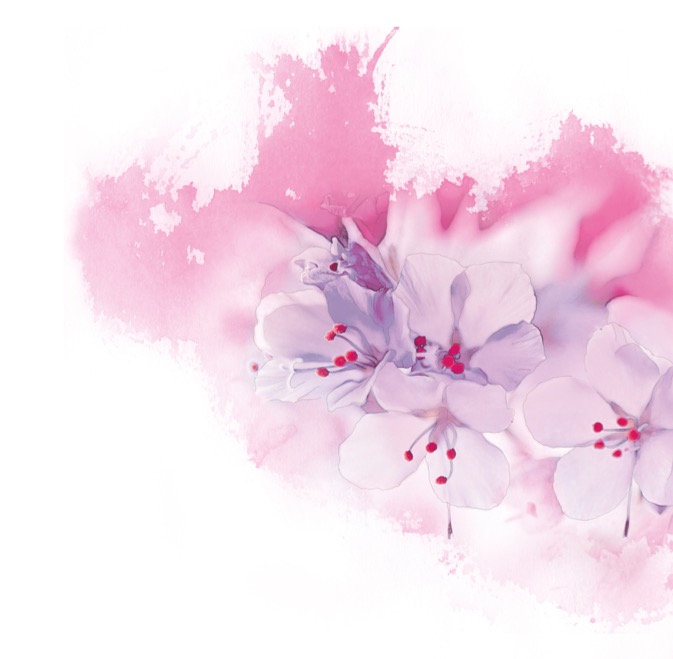 Kysely Attendossa työskentelevilleTehyn jäsenille
Kysely suoritettu välillä joulukuu 2018 – tammikuu 2019
Yksikön toimiala, jolla työskentelet
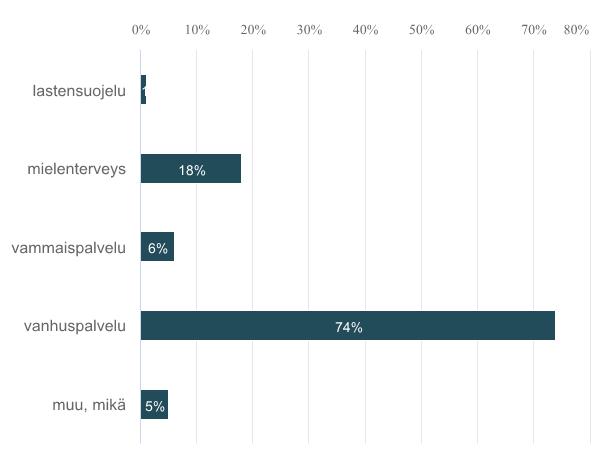 29/1/19
2
Yksikön toimiala
Avoimet vastaukset: muu mikä

Päihteet
Kouluterveydenhuolto
Hengityshalvauspotilaat
Hammashoito
Kuntoutusyksikkö
Vastaanotot
Avoterveydenhuolto
Kotihoito
Palvelutalo
Kehitysvammaiset
Hhp-tiimi
29/1/19
3
Missä tehtävässä toimit?
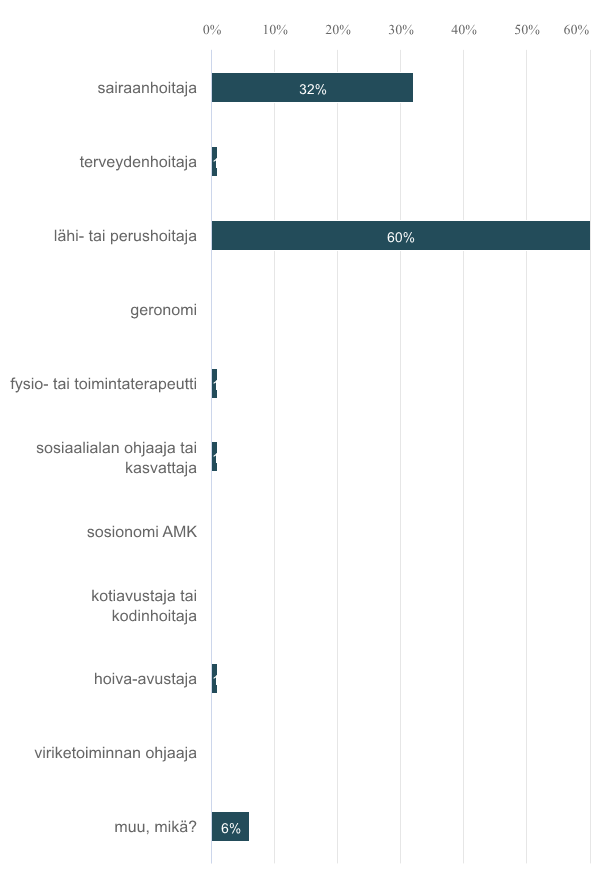 52%
29/1/19
4
Missä tehtävässä toimit?
Avoimet vastaukset: muu mikä?
Mielenterveyshoitaja
Johtaja
Välinehuoltaja
Tiiminvetäjä
Vastuuohjaaja
Yövalvoja
Oikeussosionomi (AMK)
Ohjaaja
Hoivakodin johtaja
Palvelukodin johtaja
Hammahoitaja
Sairaanhoitaja AMK
Millaiseksi yleisesti ottaen kuvailisit hoitotyön laadun työyksikössäsi?
29/1/19
6
Millaiseksi kuvailisit hoitotyön laadun edellisessä työvuorossasi?
Koetko, että sinulla on riittävästi aikaa vastata potilaiden tarpeisiin?
29/1/19
8
Koetko, että sinulla on riittävästi aikaa vastata potilaiden tarpeisiin?
Ei, kuvaile tilanteita:
Liian vähän henkilökuntaa viikonlopuissa.
Nyt on ollut työpäiviä, että puuttuu henkilökuntaa.
Liikaa työtehtäviä toimenkuvaan nähden.
Viikonloppuisin, varsinkin kun on 2 hoitajaa, niin ei juuri ehdi muuta kuin vaihtaa vaippaa. Hoitajien pitää laittaa ruokaa ja siivota. Jos jotain ekstraa tapahtuu vuoron aikana, niin ei pysty hoitamaan muita asukkaita niin kuin pitäisi.
Kun olen vuorossa sijaisen kanssa, joudun vastaamaan esim. kaikkien asukkaiden lääkityksestä. Viikonloppuisin hoitotyön lisäksi valmistamme ruuan ja pesemme pyykkiä.
Jatkuva kiire, yleensä alimiehitys.
Liukuhihnatyötä, vain aivan välttämätön ehditään tekemään.
Ruuan laitto vie liikaa aikaa, kuntouttavaa työtä ei ehdi tehdä.
Yhdellä sairaanhoitajalla liikaa asukkaita vastuullaan.
Kaksi hoitajaa aamuvuorossa ja 15 asukasta, joista osa nostimella liikuteltavia ym. Paljon hoitoa tarvitsevia. Siihen päälle ruokahuolto eli ruuan lämmitys ja tarjoilu, astioiden keräys ym. Ja se kaikki pois asukkaiden hoidosta.
Paljon yksintyöskentelyä. Vuorossa pitää sanoa asukkaille ei, en ehdi, voitko odottaa. Asioita jää paljon tekemättä.
Liian monta hoidettavaa yhdessä vuorossa.
29/1/19
9
Koetko, että sinulla on riittävästi aikaa vastata potilaiden tarpeisiin?
Ei, kuvaile tilanteita:
Jatkuva kiire estää tekemästä kunnollista työtä. Lisäksi jatkuva vajaalla tekeminen, koska sijaisia ei saada raskaan työn takia. Hoitajamitoitus ei ole riittävä asukkaiden kuntoon nähden.
Liian monta hoidettavaa vuorossa
Iltavuorossa on kaksi työntekijää, kolmas auttaisi, jotta voisi olla paremmin läsnä asukkaiden kanssa jatkuvan juoksemisen sijaan.
Liian vähän aikaa yhdelle asukkaalle.
Työ muuttunut ohjaavasta hoitotyöhön.
Perustarpeisiin pystytään vastaamaan (puhtaus, ruoka), muuhun ei ole aikaa. Aikaa asukkaille ei ole (ulkoilu, aktiviteetti, viriketoiminta, läsnäolo)
Työssä ei voi hoitaa asioita asia kerrallaan, aika ei riitä.
Psyykkinen puoli, keskustelu ja yhdessäolo jää vähälle.
Aikaa vie siivous ja keittiötyöt.
Työtehtävät lisääntyneet, kun siirrytty kesällä kunnalliselta yksityiselle. Keittiöhommissa menee paljon aikaa, tiskien pesuun ym. Viikonloppuisin ei keittäjää, joten yhden hoitajan aika menee paljolti ruokien lämmittämiseen, astioihin laittamiseen, ruuan jakamiseen muihin ryhmäkoteihin ja astioiden pesuun. Yöaikaan alhaalla keitetään puuroa ja pestään pyykkiä ja sillä välin n. 40 asukasta on yläkerrassa keskenään. Pääovella ei myöskään ole kulunvalvontaa tms.. Toisin sanoen hoitajan huomaamatta ulos pääsee kuka vaan asukkaista eikä ulko-ovi hälytä, joten turvallisuuden tunne on  huono. Yöt valvotaan yksin. Johtaja sanoo mitoituksen olevan jopa parempi kuin muualla mutta se ei silti vastaa asukkaiden tarpeita.
Koetko, että sinulla on riittävästi aikaa vastata potilaiden tarpeisiin?
Ei, kuvaile tilanteita:
Minulla on 7 koulua, joiden kesken jaan oman työaikani ja se aiheuttaa hiukan haasteita välillä.
Muistisairaita, joiden toimintakyky ei paras, kolme hoitajaa 20 asukkaalle.
Attendoon siirtymisen myötä paljon muutoksia ja kirjalliset työt lisääntyneet. Paljon sairauslomia ja uusia työntekijöitä, joita ei ehditä perehdyttämään.
Liian paljon menee aikaa siivoamiseen.
Olen yksin vuorossa ja valmistan asukkaille ruuan sekä siivoan ruokailun jäljet jolloin en ole asukkaiden käytettävissä. Yksin töissä myös vaikuttaa kirjallisiin töihin.
Pyhäpäivät vajaamiehitys
Hoitajia on vuorossa aina sen verran vähän, että mitoitus ei kestä yhtäkään ylimääräistä tapahtumaa vuorossa.
Sijaistavaa henkilökuntaa on paljon, jota on tarve ohjata työssään. Asukasasioita on perushoidon lisäksi paljon.
Toinen sairaanhoitaja oli sairaana. Lisäksi aamuvuorosta puuttui myös yksi lähihoitaja. Hoidin yksin kahden sairaanhoitajan työtehtävät enkä ehtinyt kenttätyöhön. Kahdessa kodissa työskenteli kaksi lähihoitajaa aamuvuorossa per koti, vaikka molemmissa olisi pitänyt olla kolme. Tämä tilanne ei ole harvinainen. Tauon pidin nopeasti, jotta sain tehtyä työt työaikana.
Koetko, että sinulla on riittävästi aikaa vastata potilaiden tarpeisiin?
Ei, kuvaile tilanteita:
Esimerkiksi saattohoito tilanteessa joutuu jatkuvasti repeämään moneen suuntaan eikä aikaa riitä hoitamaan yhtään asiaa kunnolla.
Ei esim. aina ehdi pestä asukkaiden hampaita, ei ole aikaa perushoitoon puhumattakaan seurustelusta ym.
30 asukasta ja 1 lähihoitaja+ 2 hoiva-avustajaa vuorossa, liian suuri vastuu koulutetulla hoitajalla.
Haluaisin että asukas saa puhua loppuun, eikä tarvitse kiirehtiä toiselle tai että heitä jätetään yksin huoneeseen huonovointisena.
usein joutuu auttamaan muissa kerroksissa vähäisen hoitajamäärän vuoksi.
Aikaa asiakkaiden tarvitsemaan yksittäiseen ja henkilökohtaiseen kuntouttavaan hoitoon ei ole. Ottaen huomioon hoito- ja palvelusuunnitelmassa luvattavat toiminnat, niitä ei pystytä kyseisen henkilökuntamitoituksen puitteissa toteuttamaan. Oman haasteensa antavat asiakkaat jotka liikkuvat itsenäisesti ja käyvät toisten asiakkaiden huoneissa ottavat/keräilevät toiselle kuuluvia tavaroita ja esim. omaisten tuomia karamellejä ym.; ovat haastavia ja valvottavia. Lisäksi kehitysvammaiset ja lievästi kehitysvammaiset, jotka liikkuvat itsenäisesti tarvitsisivat enemmän ohjausta ja virikettä kuin henkilökunnalla on aikaa antaa. Lisäksi hoitohenkilökuntaa rasittaa muu kuin hoito-, kuntoutus- ja ohjaustyön lisäksi vaadittava työ, jonka joutuu työajan puitteissa tekemään. Esim. ruokailuun liittyvä astioiden tiskaus, Lattioiden pesu/putsaus, pyykkien keräys ja pesu. Aamuvuorossa on tiskaus, iltavuorossa myös ruokien lämmitys ja esille pano ym. ruokailun jälkeiset työt. Yövuoro valmistaa myös aamupalan ja laittaa esille. Lisäksi lääkejako/tarkistus koko laitoksen asiakkaille vie suuren ajan vaikka vaihtoehtona olisi pussijakelu apteekin toimesta, jolloin hoitajille jäisi vain kuuri- ja PKV-lääkkeistä huolehtiminen. Lisäksi siivoamisesta tulee hoitotyöstä pois otettua aikaa, koska ison salin lattianpesu kuuluu niin yö- kuin päivähoitajien tehtäviin. Huom! vaikka talossa on siivooja, joka kyllä viikolla osittain hoitaa asian. Viikonloppuisin se kuuluu hoitajille, samoin kuin myös ruokahuolto kokonaisuudessaan puolivalmiista valmisteista, siis kypsennys, lämmitys, esillelaitto, tarjoilu, tiskaus. Tätä ei ole huomioitu henkilöresurssia laskettaessa hoitotyöhön.
Koetko, että sinulla on riittävästi aikaa vastata potilaiden tarpeisiin?
Ei, kuvaile tilanteita:
Olin lauantaina 15.12 yksin työvuorossa 7 -13 ennen kun seuraava hoitaja tuli, talossa oli eläkkeellä oleva mummo keittiössä 8-12 mutta ei osallistunut mihinkään hoitotoimenpiteisiin tai syöttöihin.
Esim. ei ehdi hälytyksen tullessa heti mennä . Aikaa saattaa mennä puolikin tuntia
Jatkuva vajaa miehitys vuoroissa
Ihan kaikki muu on tärkeämpää, kuin hoitotyö. Hoitajilla teetätetään töitä, mitkä eivät missään nimessä kuulu hoitoalan työtehtäviin
Aamutoimet saattavat venyä iltapäivän puolelle. Viimeiset asukkaat syövät aamupalan vasta klo 10.30 ja lounas on jo klo 11.30. Kaikki aika menee perushoitoon ja siitäkin joudutaan nipistämään, koska ei aika riitä ja jokaiselle haluaisi kuitenkin antaa myös sitä aikaa. Sairaanhoitajana ei ole erikseen aikaa hoitaa sairaanhoidollisia asioita vaan se aika on pois suoraan asukkaiden perushoidosta, sillä ei tällöin välttämättä ole kuin yksi lh tai hoiva-avustaja.
Työhöni kuuluu perustyöt sekä lääkehuollosta yms. vastaaminen. Aikaa ei riitä esim. omahoitajahetkiin, joita asukkaalle pitäisi pitää 1/vk.
Otetaanko henkilöstömitoituksessa huomioon saattohoitotilanteet (saadaan esimerkiksi tarvittaessa lisää henkilökuntaa)?
68%
29/1/19
14
Otetaanko henkilöstömitoituksessa huomioon saattohoitotilanteet (saadaan esimerkiksi tarvittaessa lisää henkilökuntaa)?
Ei, kuvaile tilannetta:
Ei pysty olemaan tarpeeksi vierellä.
Lisää henkilökuntaa ei oteta, saattohoito tehdään muun hoitotyön ohessa.
Ei oteta, he ketkä vuorossa on, hoitavat saattohoitotilanteet niin kuin ehtivät.
Meillä on sama miehitys aina, ihan sama missä kunnossa asukkaat ovat. Välillä jää saattohoidossa oleva potilas vähän heitteille, kun pitää palvella muita asukkaita eikä voi olla saattohoitopotilaan kanssa niin paljon kuin haluaisi.
Lisää henkilökuntaa ei ole mahdollista saada, esim. yöllä yöhoitaja yksin kaikissa tilanteissa
Luvattu on, mutta tilanteen tullen lisää henkilökuntaa ei kuitenkaan saada. Kuoleva on käytännössä suurimman osan ajasta yksin jos omaiset ei ole vierellä. Hoitaja on lähellä minkä muilta töiltään ehtii (=ei ehdi vaikka haluaisi).
Ei tule muutoksia kun on saattohoitotilanne, mennään niin kuin ei olisi saattohoitopotilasta.
Saattohoitoa ei mitenkään otettu huomioon henkilökunnan määrässä, eikä millään muullakaan tavalla. Omaisten kanssa olisi halunnut keskustella rauhassa mutta kiireen vuoksi omaisia ei pystynyt huomioimaan tarpeeksi hyvin. Ei myöskään olemaan läsnä asukkaalle, joka teki kuolemaa ja olisi tarvinnut läsnäoloa.
29/1/19
15
Otetaanko henkilöstömitoituksessa huomioon saattohoitotilanteet (saadaan esimerkiksi tarvittaessa lisää henkilökuntaa)?
Ei, kuvaile tilannetta:
Esim. yövuorossa on vain 2 hoitajaa ja 60 asukasta. Kierrot 2h välein. Ei ole aikaa istua saattohoidossa olevan asukkaan vierellä.
Ei oteta mitenkään huomioon saattohoitotilanteita, ei edes yritetä saada lisähenkilökuntaa ko. tilanteisiin.
Aikaisemmin sai, nykyään ei.
Kertaalleen on otettu viikoksi huomioon saattohoitotilanne, muuten toteutuvan mitoituksen on tullut riittää myös saattohoitoasukkaille. Yhdessä kohtaa saattohoitoasukkaita oli neljä samaan aikaan. Ymmärrettävästi mitoitus laadukkaaseen saattohoitoon ei ollut mahdollista.
Edellisessä saattohoitotilanteessa mentiin alle minimimitoituksen, koska kuulemma sijaisia ei saatu.
Mikäli kipeä saattohoito, niin saattaa saada työvoimaa. Ulospäin kivuttomat eivät saa hoitajaa vierelleen vaan kuolevat yksin. Yövuorossa kahta kotia valvoo yksi yöhoitaja.
Vasta olin vuorossa ja oli saattohoito asukas. Työparina oli alaikäinen joka ei saa osallistua saattohoitoon.
Henkilökuntamäärä aina sama vaikka asukkaat menee huonoon kuntoon asiasta sanottu johdolle.
On tilanteita, joissa saattohoitopotilaan luona ehditään käydä kerran/kaksi vuoron aikana.
Otetaanko henkilöstömitoituksessa huomioon saattohoitotilanteet (saadaan esimerkiksi tarvittaessa lisää henkilökuntaa)?
Ei, kuvaile tilannetta:
Juuri edellisissä yövuoroissa minulla oli yksi saattohoidettava, joka oli kipeä ja tuskainen, vaati enemmän vierellä olemista. Lisähenkilökuntaa ei ollut, vaan kaksi kotia vastuullani saattohoidettavasta huolimatta.
Sijaiset tekevät maksimissaan 5h päivää ylemmän tahon määräyksestä. Henkilöstömitoitus on vitsi meidän yksikössä.
Ennen oli mahdollista, ei enää pitkään aikaan.
Luvataan kyllä järjestää lisää henkilökuntaa, mutta viime saattohoidossa yövuoroon ei saatu toista hoitajaa, mutta omaisille käskettiin valehdella että yöllä on ollut kaksi hoitajaa.
Ei ole koskaan edes keskustelu tästä asiasta.
Henkilömitoituksessa seurataan vain asukasmäärää. Asukkaiden hoitoisuus ei vaikuta henkilöstön määrään mitenkään ja esimies suuttuu, jos mitoituksesta tälle mainitsee. Esimiehen vastaus on ettei mitoituksen laskeminen kuulu henkilöstölle vaan on esimiehen tehtävä. Monesti vuorossa henkilöitä jotka eivät välttämättä tunne edes asukkaita.
Attendo on eräässä lehtiartikkelissa sanonut, että saattohoitotilanteeseen saa aina lisäapua. Meillä näin ei ole ollut koskaan, vaikka asiasta on mainittu, päinvastoin joudumme työskentelemään jopa vajaalla vaikka osastollamme on tälläkin hetkellä kaksi saattohoidossa olevaa asukasta.
Otetaanko henkilöstömitoituksessa huomioon saattohoitotilanteet (saadaan esimerkiksi tarvittaessa lisää henkilökuntaa)?
Ei, kuvaile tilannetta:
Yhdessäkään saattohoitotilanteessa tämän noin kahden vuoden ajan minkä olen talossa ollut ei ole ollut ylimääräistä henkilöä saattohoitotilanteissa.
Saattohoitopotilaille ei ole juurikaan enempää aikaa mitä muillekaan. Saattohoidossa olevaa asiakasta käydään toki katsomassa useammin mutta ei siellä ehdi olla niin paljon mitä kuuluisi.
vuoron aluksi sovitaan kuka/ketkä hoitaa/huolehtii saattohoito asukasta ja muut juoksee enemmän ja hoitaa useamman asukkaan.
Otetaanko henkilöstömitoituksessa huomioon saattohoitotilanteet (saadaan esimerkiksi tarvittaessa lisää henkilökuntaa)?
Kyllä, kuvaile tilannetta:
Satunnaisiin vuoroihin pyytämällä saatu työntekijä.
Toisen osaston hoitajat auttavat tarvittaessa omien töidensä ohella.
Yövuoroon lisätään toinen hoitaja, ei muuten.
Saattohoitotilanteisiin saadaan lisäyökkö useimmiten vain, jos arvioidaan olevan kyse viimeisestä yöstä. 
Huomioon otetaan siis lähinnä vainajan laittoon tarvittava apu, ei vainajan viimeisten hetkien huomioiminen. Hyvinkin kivuliaalta saattohoitopotilaalta voidaan evätä oikeus lisäyökköön. Päivävuoroihin ei ylimääräistä henkilökuntaa saada koskaan saattohoitotilanteissa, vaikka hoitajan läsnäoloon asukkaan vierellä ei ole sen enempää aikaa kuin yölläkään.
Yleensä saadaan yhteen vuoroon per vuorokausi, aina ei saada sijaista.
Jos itse työntekijät ymmärtävät apua pyytää, esimieheltä kyllä lupa pyytää apua työvuoroon tarvittaessa.
Ylimääräinen hoitaja vuoroon usein vasta juuri ennen kuolemaa.
vain yöksi mahdollisuus ylimääräiseen yöhoitajaan koska yössä työskennellään yksin mutta päivisin ei ylimääräistä hoitajaa saa ja yöksikin hankala saada sijaisia joten usein henkilökunta suostuu työvuorovaihdoksilla/joustoilla saattohoidon suorittamaan
joskus saattohoidon viimeisinä päivinä voi olla osan aikaa ylimääräinen työntekijä.
Vain yöksi mahdollisuus ylimääräiseen yöhoitajaan, koska yössä työskennellään yksin mutta päivisin ei ylimääräistä hoitajaa saa ja yöksikin hankala saada sijaisia joten usein henkilökunta suostuu työvuorovaihdoksilla/joustoilla saattohoidon suorittamaan.
Onko työpaikallasi viimeisen kuuden kuukauden aikana ollut tilanteita, joissa potilasturvallisuus on mielestäsi vaarantunut?
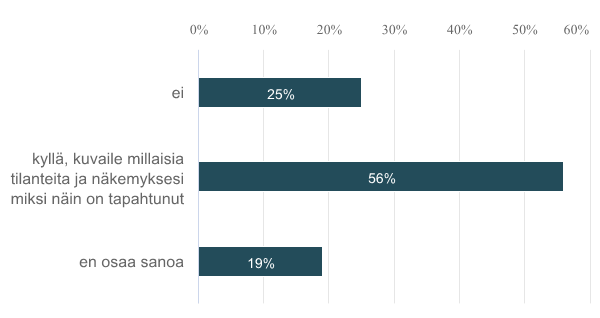 29/1/19
20
Vastaajista 56% kertoo potilasturvallisuuden vaarantuneen kuluneen 6 kk aikana
Ei ole ollut riittävästi henkilökuntaa työvuorossa.
Sijainen, jolla on erittäin huono muisti, on vaarantanut potilasturvallisuuden useasti. Hän ei muista 3kk jälkeen asukkaiden nimiä tai kuinka heitä hoidetaan tai mitä apuvälineitä on käytössä.
Jaetaan vääriä lääkkeitä ihmisille. Yövuoroissa 32 asukasta 1 hoitajan varassa 2 lukitussa osastossa. Sattuu ja tapahtuu kaiken laista.
Sijaisten tekemät lääkevirheet kun eivät tiedä asukkaiden nimiä.
Kiire hirmuinen, asioita pakko hoitaa ulkomuistista, varmisteluun ei aikaa.
Esim. se, kun kouluttamattomia on lähes joka vuorossa, jopa yövuoroissa vaikka ei todellakaan saisi olla.
Välillä on hoidettu 19(joista 10 kahden hoidettavaa) muistisairasta asukasta kahden hoitajan voimin.
Perehdytys on vajaaksi jäänyt.
Kovin usein kun on vajaa henkilöstö niin työt joutuu tekemään kovin kiireellä kun sijaisia ei saada ja kukaan ei jää tuplavuoroon. Myös kesän miehitys oli järkyttävä, joten ihmeellistä miksei enempää virheitä sattunut
Henkilökuntaan otettu kouluttamattomia kiire apuun
29/1/19
21
Vastaajista 56% kertoo potilasturvallisuuden vaarantuneen kuluneen 6 kk aikana
15 paikkainen palvelukoti, lähes kaikki asukkaat muistisairaita ja kahden hoitajan avustettavia/hoidettavia, syötettäviä, vahdittavia, osa liikkuvia. Joka sunnuntai hoitaja on 45 minuuttia asukkaiden kanssa yksin. Toinen aamuvuorolainen lähtee klo 13.15 ja iltavuorolaiset tulevat klo 14.
Viikonloppuna ryhmäkodissa on vain yksi työntekijä 1h ajan ennen kun toinen tulee.
Olemme keittiössä töissä ja asukkaat yksin. Myös agressiivisia asukkaita joukossa.
Liian vähän henkilökuntaa ja asukkaat ns.oman onnensa nojassa. Yhteisissä tiloissa ristiriitatilanteita, väkivaltaa tai kaatumisia kun hoitajat asukashuoneissa hoitamassa vuoteessa olevia kahden autettavia ja vuorossa vain nämä kaksi hoitajaa.
Osa asukkaista agressiivisia. Esimiestä tämä ei kiinnostanut, vaikka asukkaat olisi sopineet paremmin psykogeriatriseen hoitokotiin, jossa nämä seikat osataan ottaa huomioon esim. koulutuksella ja henkilöstömäärällä.
Yksin yövuorossa ja kaksi osastoa.
Työvuorossa opiskelija, jolla ei ole lääkelupia. Sijaispula on kova.
Yksikössämme hoidetaan vaikeahoitoisia mielenterveys- ja päihdekuntoutujia. Agressiivisuus ja väkivalta on meillä jokapäiväistä. Viime perjantaina asukas heitti täyden kupin kahvia päälleni ja toinen asukas yritti tulla päälle ja uhkasi tappaa, onneksi oli lukittu portti välissä.
Vastaajista 56% kertoo potilasturvallisuuden vaarantuneen kuluneen 6 kk aikana
Vuoroissa paljon uutta/epäpätevää henkilökuntaa, jotka eivät ole saaneet perehdytystä työhön (esim. eristyspotilaiden aseptiikkaan ja hoitoon), tämä näkyy myös vaaratilanteina asukkaiden kanssa esim. siirtymissä. Lääkkeiden jako vastuu yhdellä hoitajalla vuorossa, esim. yksi hoitaja joutuu huolehtimaan 30 asukkaan lääkkeen jaosta.
Kun on ollut tarve käydä apteekissa tai laboratoriossa, kukaan ei olisi jäänyt asukkaiden kanssa.
Kun sama hoitaja tekee kolme työvuoroa peräkkäin ilman lepotaukoa (ilta, yö ja aamu), potilasturvallisuus vaarantuu. Hoitaja lisäksi yksin joka vuorossa.
Yksin työskennellään. Valmistaessani ruokaa en kuule enkä näe keittiöstä mitä yhteisössä tapahtuu.
Esim. iltavuorossa juuri ennen päivällistä asukkaalla hengitysvaikeuksia ja tilattiin ambulanssi. Parinani oli huonosti suomea puhuva/ymmärtävä lähihoitaja, joka ei ymmärtänyt mitään miten tilanteessa pitäisi toimia. Jouduin useaan otteeseen sanomaan, että menee ambulanssia vastaan, koska, olisi vain alkanut jakamaan päivällistä. Asukas oli todella huonovointinen eikä häntä voinut jättää yksin, eikä olisi tullut kuuloonkaan että olisin jättänyt asukkaan tämän parinani olevan kanssa.
Esimerkkinä retki, jossa muistisairas asukas pääsi karkaamaan ja vaelteli tuntitolkulla kylmässä ulkona. Retkellä mukana riittämättömästi vakio henkilökuntaa, sen sijaan käytettiin opiskelijoita jotka eivät saisi ottaa vielä semmoista vastuuta
Vastaajista 56% kertoo potilasturvallisuuden vaarantuneen kuluneen 6 kk aikana
Runsaasti lääkeluvattomia töissä.
Asukkaat joutuvat olemaan yleisissä tiloissa ilman hoitajien valvontaa.
Dosetissa lääkkeet väärin, ei tehdä kaksoistarkastusta.
Työvuorossa ollut suurin osa sijaistavaa henkilökuntaa, jotka eivät tunne asukkaita kunnolla/ei ole riittävää lääkeosaamista, yhden henkilön vastuulle kaatunut koko talon lääkehoito.
Esim. Yövuorosta menee monta tuntia pyykin pesuun. Pyykkien viikkaamiseen. Pyykkituvassa ollessa ei tiedä mitä ryhmäkodeissa tapahtuu. Usein on löydetty harhailevia asukkaita käytävältä tai toisten asukkaiden huoneista. Myös kaatuneina. Viikonloppuisin on lyhennetty työaika hoitajilla. Kaksi hoitajaa per. Ryhmäkoti. Ruuan lämmitys ja tiskaus vie varsinkin viikonloppuisin paljon työajasta. Hoito ei ole enää inhimillistä.
Lääkehoitoon liittyviä virheitä tapahtuu viikoittain.
Pesutupaan/keittiöön ei kuule mitä yksikössä tapahtuu.  Nyt on saatu vuodepotilaille rannehälyttimet. Hyvä asia.
Yksin yövuorossa 30 asukkaan kanssa ja 2 eri osastoa
Vuorossa kaksi hoitajaa ja 15 asukasta, hoitajat tekemässä esim. haavanhoitoa jolloin muut asukkaat keskenään, viimeksi viime viikolla tällaisessa tilanteessa oli asukas kaatunut.
Toinen asukas löi toista asukasta. Toinen asukas on muistisairas ja meni toisen asukkaan huoneeseen. Ryhmäkodissa on 15 asukasta ja 2 hoitajaa illassa, jolloin jokaista asukasta ei voi vahtia koko ajan.
Sijainen oli antamassa lääkettä väärälle asukkaalle
Vastaajista 56 % kertoo potilasturvallisuuden vaarantuneen kuluneen 6 kk aikana
Osastoilla on töissä pelkkiä sijaisia, jotka eivät välttämättä edes tunne asukkaita.
Hoiva-avustajat antavat lääkkeitä ja pistävät insuliineja tuplana...väärät lääkkeet vääriin suihin.
Laitoja nostetaan ylös asukkaille joilla ei ole laitalupaa, lääkevirheitä tolkuttomasti, asukkaiden perushoito välillä huonoa. Syynä tähän kiire ja kielitaidoton henkilökunta.
Työpaikka on todella likainen, eikä siellä voi työskennellä aseptisesti. Asiakas ei käytä apuvälineitään ja emme saa siihen pakottaa. Hän ei huolehdi omasta hygieniastaan ja vetoaa itsemääräämisoikeuteen, jos kieltäytyy suihkusta/alapesuista. Asiakkaan poikaystävä tekee asentohoitoa ym. esimiesten huomautuksesta huolimatta, sekä laittaa hengityskoneen putkea kiinni takaisin trakeaan jos se irtoaa. Poikaystävä nukkuu myös samassa yhden hengen sairaalasängyssä, jolloin asiakas on ihan kiinni laidassa ja todella huonossa asennossa.
Liika työ aiheuttaa väsymystä joka aiheuttaa keskittymisvaikeuksia ja viime aikoina huomattu paljon lääkevirheitä. Meillä vain yksi yöhoitaja 32 asukkaalle, kun yöhoitaja on toisella osastolla kukaan ei tiedä mitä toisella tapahtuu.
Menty vajaalla henkilökunnalla, sijainen ollut yksin osastolla.
Ei lääkeluvallisia. Välillä koko talossa yksi ainut lääkeluvallinen ja vastuussa yksin koko talon lääkkeistä koska muut sijaisia. Ja silti hoidettavana sama määrä asukkaita. Liian pieni hoitajamitoitus, vuoroon ei ole hommattu ketään, kun esim. sairasloma tullut.
Muistamattomia on sijoitettuna myös tavallisen palveluasumisen puolelle, jossa ei ole säännöllistä yövalvontaa/- hoitoa. Kaikki eivät osaa tarvittaessa hälyttää apua.
Siirtotilanteissa ollaan jouduttu työskentelemään yksin, vaikka tilanteessa tulisi olla kaksi hoitajaa. Lääkkeen jaossa tapahtunut virheitä, koska on ollut kiire.
Vastaajista 56 % kertoo potilasturvallisuuden vaarantuneen kuluneen 6 kk aikana
Talossa on viikonloppuisin liian vähän henkilökuntaa.
Yksi asukas erittäin rauhaton, menee muiden huoneisiin jatkuvasti sekä pyrkii ovista ulos sekä hoitajien tiloihin missä on lääkkeitä ja keittiötavaraa sekä ärsyttää muita asukkaita. Asukkaat tönivät ja jopa muuten käyvät tähän asukkaaseen käsiksi. Iltavuorossa tämä asukas pitää laittaa muiden asukkaiden hoitotoimien ajaksi magneettivöihin koska yksi hoitaja ei pysty muuten seuraamaan tilannetta.
Muistisairas asukas on päässyt lähtemään yksin ulos. Perehdytys ei ole ollut riittävä kun keikkalainen on tullut vuoroon.
Kaatumiset ovat lisääntyneet ja levottomat asukkaat kulkevat toisten huoneissa aiheuttaen vaaratilanteita sekä itselleen että toisille. Syksyn aikana yhdeltä vanhukselta murtui lonkka, koska hänet oli jätetty yksin sohvalle ja hoitajat olivat muissa tehtävissä.
Ei olla saatu sijaista, jolloin kiireen takia potilasturvallisuus vaarantuu.
Ruokailutilanne iltavuorossa; ruokasalissa on yli kymmenen syöjää, huoneissa paljon syötettäviä. Ruokasalissa ei välttämättä ehdi koko ruokailun ajan olemaan henkilökuntaa, koska ovat syöttämässä toisia. Silloin joku voi vetää ruokaa henkeen, eikä heti ole apua. Yleisempi asia on, että asukas lähtee itse liikkeelle, vaikka ei pysty yksin liikkumaan ja kaatuu. Vuorossa on myös aina lääkeluvattomia sijaisia; sijaisina nuoria opiskelijoita. Lääketietoutta ei ole riittävästi ja kaikki hoitajat eivät noudata ohjetta ja antavat sijaisten antaa lääkkeet eivätkä itse tarkista sitä ennen antamista tai vie itse niin kuin se kuluisi.
lokakuun alusta ollaan oltu Attendon riveissä. Yövuorossa pyykin pesu tärkeintä ja sitä riittää. 2 yöhoitajaa 3 osastoa joissa asukkaat, ei kameroita ja pesuhuone alakerrassa. Myös edellisen työnantajan aikana jo vähennettiin yksi yöhoitaja pois.
Vastaajista 56 % kertoo potilasturvallisuuden vaarantuneen kuluneen 6 kk aikana
Lääkevirheitä tapahtunut jatkuvasti vaihtuvan henkilökunnan vuoksi.
Sänkypotilaat jäävät ilman ravintoa /asianmukaista kipulääkitystä.
Työvuoroja suunnitellaan siten, että viikonloppuisin saattaa olla vain yksi hoitaja vuorossa. Joskus on saattanut olla myös avustaja yksin kaikkien asukkaiden kanssa.
Vajaa henkilömitoitus, agressiivisia asukkaita.
Useita tilanteita. Asukkaita on kaatunut, koska henkilökuntaa ei ole tarpeeksi avustamaan kaikkia ja turhautuneet vanhukset yrittävät päästä itse vuoteesta ylös tai vessaan. Valvontakameroita ei ole, eikä esimerkiksi yöllisiä kaatumisia havaita kuin kiertojen yhteydessä (2 tunnin välein). Lääkevirheitä sattuu paljon, koska yksikössä on paljon kokemattomia sijaisia eikä ketään ehditä perehdyttää.
Kun on ollaan tekemässä pesuja, asukkaita kaatuilee sillä välin hyvinkin usein. Ruokailutilanteissa kukaan ei ole vahtimassa asukkaiden syömistä esimerkiksi tukehtumisen varalta, kun ollaan syöttämässä muita asukkaita huoneissaan.
Omakohtainen kokemus esimerkiksi siitä, että tein aamuvuoron sairaanhoitajan kanssa, joka lähti hoito- hommista yhdeksän jälkeen omiin hommiin ja jäin yksin 13 asukkaan kanssa ja pesuja oli tekemättä. Siinä välissä, kun olin auttamassa toista asukasta hänen oksentaessa, toinen asukas kerkesi tässä välissä kaatua käytävällä ja muut asukkaat hätääntyivät, kun eivät minua heti löytäneet. Joten kyllä potilasturvallisuus vaarantuu mielestäni ja tässäkin tilanne olisi ollut helpommin hallittavissa kahden hoitajan ollessa osastolla. Potilasturvallisuus mielestäni jo vaarantuu sillä, että mitoitukset on vedetty liian alas.
Kulunvalvonta on huono, Esim. yöaikaan ei hoitajat näe jos joku poistuu huoneestaan. Voi mennä toisen asukkaan huoneeseen aiheuttaen pelkoa asukkaalle.
Valviran mukaan asiakkaiden illan viimeisen ja aamun ensimmäisen ruokailun välinen yöpaasto ei saa olla yli 11 tuntia. Toteutuuko tämä työyksikössäsi?
Valviran mukaan asiakkaiden illan viimeisen ja aamun ensimmäisen ruokailun välinen yöpaasto ei saa olla yli 11 tuntia. Toteutuuko tämä työyksikössäsi?
Ei, yöpaasto on yli 11 tuntia:
Koska yövuorossa on 1 hoitaja ja asukkaita 32, niin ei yöhoitaja ei pysty yksinään olemaan pois osastolta. Osastoja siis 2 lukittua.
Klo 19 on iltapala ja aamupalan ensimmäiset asukkaat saavat klo 08. Sitten ovat vuodepotilaat jotka syötetään, niin he saattavat syödä aamupalan vasta klo 10.
Jotkut asiakkaat nukkuvat pitempään. On myös tilanteita, että on alimiehitys, niin ei vain ehdi kaikille tarjoilla aamupalaa 11 tunnin sisään.
Osalla asiakkaista yöpaasto venyy, esim. syötettäviä ei ehditä auttaa aina.
Osa saa iltapalan kello 19.00 ja aamupala alkaa 07.30. Osa saa aamupalansa yhdeksän aikaan.
iltapala jaetaan klo 18.30 ja aamupalan saa noin 8.30- 9.00.
Iltapala kello 18 aamupala 08.30. Toinen työntekijä lähtee aikaisemmin ja toinen jää yksin. Ei kerkeä enään silloin syöttää. 
Iltapalaa ei ole mahdollista myöhempään jakaa ja aamu niin kiireinen että ei mahdollista aloittaa tarpeeksi ajoissa.
Valviran mukaan asiakkaiden illan viimeisen ja aamun ensimmäisen ruokailun välinen yöpaasto ei saa olla yli 11 tuntia. Toteutuuko tämä työyksikössäsi?
Ei, yöpaasto on yli 11 tuntia:
Iltapalat syötetään 19-20 jotta ehditään laittamaan asukkaat nukkumaan ennen yövuoroa eikä tarvitsisi herättää syömään. Aamupalaa aletaan useimmiten jakaa klo 8,mutta viimeiset saattavat saada sen vasta 9 aikoihin. Varsinkin viikonloppuisin yöpaasto venyy, sillä aamuvuorossa on vain kaksi hoitajaa kumpaakin ryhmäkotia kohden (kaksi tehostetun palveluasumisen ryhmäkotia ja yksi tavallinen jossa yksi hoitaja) ja toinen hoitajista tulee 7.30 töihin. Tunnin aikana asukkaat täytyy herättää ja saada siihen kuntoon, että aamupalapöytään voi tulla tai aamupalan voi viedä huoneeseen. Eli, jos moni asukas sattuu olemaan märkä tai ulosteet vaipassa, niin aamupalan jako venyy. Tätä vaikeuttaa se, että ensimmäinen puoli tuntia ollaan yksin ja siitäkin menee aikaa yökön raporttiin, jollei itse tule etuajassa töihin. Tästä ollaan puhuttu palavereissa, että olisiko mahdollista, että molemmat hoitajat tulevat klo 7 mutta on kuulemma Attendon käytäntö tämä töihin tulemisen porrastus. Sitten kuitenkin sanotaan, että pitäisi antaa asukkaiden nukkua niin myöhään kun nukuttaa.
Valviran mukaan asiakkaiden illan viimeisen ja aamun ensimmäisen ruokailun välinen yöpaasto ei saa olla yli 11 tuntia. Toteutuuko tämä työyksikössäsi?
Ei, yöpaasto on yli 11 tuntia:
Iltavuorossa liian vähän henkilökuntaa
20 asukasta ja 3 hoitajaa aamuvuorossa, viimeiset aamupalat annetaan klo10.00-11.00 välillä.
Syötettäviä paljon niin aloitettava klo 18, ja aamupalan saavat 7.
Aamupalat viivästyy koska esim. Viikonloppuisin on  työajan lyhennys. Liian vähän hoitajia ja melkein kaikki asukkaat syötettäviä.
Aamupalan antaminen venyy, koska usein aamuvuorot alkavat klo 8-9 ja vain yksi työntekijä tulee klo7. Sama illalla, iltapalan antaminen on aloitettava aikaisemmin, koska työntekijöitä lähtee pois jo 19.00.
Aamupala pyritään antamaan klo 8, mutta usein se menee jopa puoli 9, koska vanhukset haluavat pukeutua ennen aamupalalle tulemista. Iltapalaa jaetaan joskus jo klo 18:30, koska toinen iltavuorolainen lähtee jo klo 20 kotiin ja sitä ennen täytyy vielä kirjata, pestä asukkaiden hampaita, pukea yövaatteisiin ym. Eikä yksi hoitaja kerkeä kaikkea tätä tekemään ja asukkaat haluavat heti iltapalan jälkeen nukkumaan, eikä jaksa odottaa esim. yövuorolaisen apua. Normaalisti aamupala olisi klo 8 ja iltapala klo 19, jolloin yöpaasto 13h.
Illalla kiire antaa iltapalat ennen vuoron loppumista ja aamulla kiire pesujen kanssa. Syötettävät saavat sitten ruokaa, kun hoitajilla siihen aikaa.
Onko omavalvontasuunnitelma työntekijöiden nähtävissä työyksikössä?
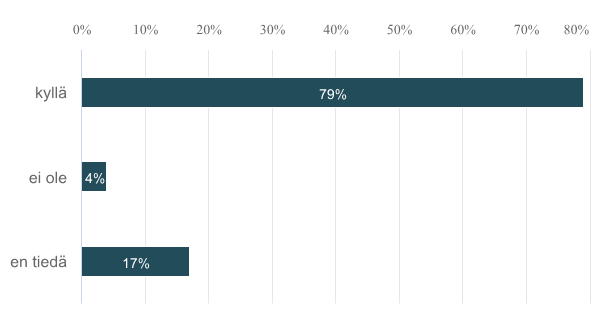 Kuinka monta päivää saat täydennyskoulutusta vuodessa?
Arvioi, kuinka monta prosenttia yhteensä käytät työajastasi avustaviin tehtäviin (siivoamiseen, ruuan valmistamiseen, pyykin pesuun, saunan pesuun, apuvälineiden huoltoon, jne.) eli muuhun kuin välittömään hoitotyöhön:
Puolet työajasta jos työpäivässä 8 tuntia
Jopa 90 % koska kotihoito. Hoitokodilla työskennellessä 30%.
Riippuen päivästä, viikonloppuna suuri osa ajasta menee muuhun kuin hoitotyöhön. Varmaan lähes puolet.
Suurin osa työpäivästä kuluu muihin kuin hoitotyöhön. Hoitotyöhön menee n. 4h ja muu työpäivästä kuluu muuhun
Ehkä n. 30% Paljon joka tapauksessa. Esim. 10,5h yövuorosta voi mennä 3h pyykinpesuun.
Noin puolet ajasta, ehkä hieman yli.
Avustavat työt vievät työajasta noin 30 - 35%.
Arkisin ehkä 20-30% (pyykinpesu, lakanoiden vaihdot, yleistentilojen yleinen siisteys, tiskit), viikonloppuisin 40% (pyykinpesu, yleinen siisteys, ruokien valmistelu, tiskit)
Aamu- ja iltavuorossa n. 10-15% (viikonloppuna n. 25-30%). Yövuorossa n. 40%.
Ehkä 25-50%, riippuen paljon päivästä.
Ajoittain yli 50% on jotain ihan muuta kuin hoitotyötä.
N.40% iltavuorossa, yövuorossa 60% ja aamuvuorossa 30%
Yövuoroissa reilusti yli 50%. Aamu- ja iltavuorossa noin 25%.
Työajastani menee suunnilleen n.70%
Aamuvuorossa n. 5%, iltavuorossa n.20%, yövuorossa n.85%.
Arvioi, kuinka monta prosenttia yhteensä käytät työajastasi avustaviin tehtäviin (siivoamiseen, ruuan valmistamiseen, pyykin pesuun, saunan pesuun, apuvälineiden huoltoon, jne.) eli muuhun kuin välittömään hoitotyöhön:
Noin 50% mikäli mukaan lasketaan myös paperityöt, kirjaaminen sekä puhelimeen ym. tiedusteluihin vastaaminen.
Ainakin 50% ellei ylikin. Riippuen toki myöskin työvuorosta onko aamu, ilta vai yö. Yövuorossa 90%.
70%,lisäksi postin hakua, pieniä huoltotöitä, varastotavaroiden purkua.
20%, viikonloppuisin vielä enemmän.
n. 30 % työstä on muuta kuin hoitotyötä
Iltaisin ja viikonloppuisin n. 50%. Arkena klo7-15 välillä 5%.
Kuvaile, millaisia avustavia tehtäviä teet työpäivän aikana
Tiskaus, ruuan jako, pyykkäys, roskien vienti, ruuan valmistus.
Tiskaan, katan pöytiä, hoidan tiskit, pesen pyykkiä, pyyhin pöytiä, lakaisen lattioita. Iltapalojen valmistus itse esim. Mustikka rahka. Viikonloppuisin laitetaan ruokaa, lämmitetään ruokia, välillä tehdään perunamuussit itse.
Pyykkiä, tiskiä, roskan vientiä, siivoamista.
Katan pöydät, siivoan asukas huoneita, siistin keittiö (tiskit) pyykinpesu. Apuvälineiden pesua.
Pyykin pesu, huonesiivoukset, ulkoilutus. Kotihoidossa kaikki nämä ja lisäksi kauppa-asiat, lumenluonnit ym.
Mm. siivous, ruokahuolto, pyykkihuolto, it-ongelmat, välinehuolto/apuvälineet.
Ruuan lämmitys, jako, tarjoilu, astioiden keräys, tiskikoneen täyttö ja tyhjennys, kahvin keitto, puuron keitto, voileipien teko, pöytien pyyhkiminen, pyykkihommat, lattioiden lakaisu, pyykkikoneiden puhdistukset.
Pidän yllä yleistä siisteyttä. Jaan asukkaille ruokaa ja siivoan keittiötä. Haen hoito yms. tarvikkeita. Puran tukkukuormaa yms.
Roskien vienti, ruoan lämmitys, tiskien laittaminen astianpesukoneeseen ja astianpesukoneen tyhjennys.
Ruokahuolto , saunan pesu , pyykin pesu, tukkikuorman purku ja paikoilleen laitto.. wc tilojen siistiminen viikonloppuisin.
Kuvaile, millaisia avustavia tehtäviä teet työpäivän aikana
Pesen pyykkiä, viikkaan sitä, arkena päivällinen ja viikonloppuisin kaikkien ruokien lämmitys ja lisäkkeiden valmistus sekä keittiön siivous, tiskaus, astianpesukoneen täyttöä ja tyhjennystä. Pöytien pyyhintää. Eritteeseen sotkeutuneiden tuolien pesu. Yöllä salaatin, leipien, iltapalojen ja aamupalan valmistus, mahdollisesti lattioiden pesu viikonloppuisin. Kahvin keitto. Yms.
Vuodepesut, hiustenlaitto, asennonvaihdot. Ruoanlaitossa avustaminen.
WC-siivoukset, pöydän kattaus ja siivous, astioiden pesu (kokki ei suostunut), ruoan valmistus viikonloppuisin, pyykin pesu aina yövuorossa, pyörätuolien pesu, suihkutilojen pesu. Kokki toimi sekä kokkina että siivoojana.
Tiskausta, pyykkäämistä, roskien vientiä, osaston ylläpito siivousta kuten lattioiden lakaisemista, tasojen pyyhintää. Ja asukkaan sotkiessa esim. ulosteella kuuluu työnkuvaani siivota kyseinen huone ellei siistijää ole lähettyvillä.
Astioiden tiskaamista, pöytien pyyhintää, lattioiden pesua, jääkaapin siivousta, pyykin pesua, asukashuoneiden ylläpitosiivousta.
Pahimpana aikana olen tehnyt yhden vuoron aikana lähihoitajan, sairaanhoitajan, johtajan ja siivoojan töitä.
Joka yövuoroon on kuitattava tehtävälista siivouksista, pyykinpesusta, aamupalan laitosta. Tiettynä päivinä keittiön jääkaappien pesusta. Keittiössä joka yö uuninpesu. Kaksi kertaa viikossa saunan pesu.
Kuvaile, millaisia avustavia tehtäviä teet työpäivän aikana
Kirjaus, pyykkihuolto, tiskaus, ruuan valmistus, siivous, roskien vienti, kaappien täyttö, ulkoilu, virike, Rai, hoito ja palvelusuunnitelma, vaippojen tilaus, apuvälineiden huolto ja tilaus, palaverit, omaiskontaktit ja edunvalvoja, omahoitajana asukkaalle tarvittavat hankinnat kaupasta, postien edelleen siirto omaisille, lääkkeiden jako ja tarkistus, arki illat ja viikonloput sijaisten hankinta ja vuorovastaavana oleminen.
Siivousta, pyykin pesu, ruuan valmistus (iltapala täysin hoitajien tekemä), virikepainotteinen hoivakoti eli virikkeiden järjestämiseen menee paljon aikaa joka on pois hoitotyöstä. Koko ajan tulee enemmän ja enemmän ei hoitotyöhön liittyvää työtä.
Jos johtaja ei paikalla, sijaishankinta. Kaikki ulkopuoliset kävijät tulevat kyselemään kaikista hoivakodin asioista. Henkilöstöasioita mm. Vuoron vaihdot. Henkilökunnan jako ryhmäkoteihin. Perushoidon lisäksi sairaanhoito, asukassuihkut, lääkehoito, lääkärinkierrot. Keittiöhommat, pyykinpesu, huoltomiehen apu tarv. koko arjen pyöritys hoivakodissa, hoitotarviketilaukset, labranäytteidenotto ym.
Onko työyksikössänne aiheutunut ongelmia vähäisestä henkilöstömäärästä? Kuvaa millaisia:
Omaiset tyytymättömiä, hoitajat väsyneitä.
Jatkuvasti puuttuu henkilökuntaa työvuoroista.
Kyllä. Olen itse siirtänyt vapaapäivääni ja tullut töihin eikä senkään jälkeen mitoitus täyttynyt. Työntekijät tekevät myös pitkiä päiviä paljon, kun sijaisia ei saada. Työtä tekevät myös kouluttamattomat henkilöt, joiden työnteosta me muut vastaamme (esim. potilaan lääkitys).
On. Asukkaita ei ehditä suihkuttaa viikoittain, vuodepotilaita ei ehditä nostaa ylös pyörätuoliin, minkäänlaista viriketoimintaa ei ole asukkaille. Asukkaat saattavat olla yli puoleenpäivään yövaipassa.
Kyllä, mm. vuorossa ollut liian vähän lääkeluvallisia.
Asukkaiden peruspuhtaudesta on jouduttu tinkimään. Viriketoiminta vähäistä.
Kyllä, Kesäapulaisilla, joilla ei ole alan koulutusta, ei voi teettää muuta kuin ruuan laittoa ja siivouksia eikä saa jättää yksin asukkaiden kanssa, jos asiointia ulkopuolella. Näitä työntekijöitä on jatkuvasti toisissa yksiköissä.
Työntekijät väsyneitä, eivät jaksa tehdä työtään kunnolla. Riidellään yms.
Enää ei riitä aika kuin nopeaan hoitotyöhön, työntekijät ovat stressaantuneita ja väsyneitä.
Hoidon laatu. Asukkaiden/työntekijöiden turvallisuus.
Kaatumisia, makuuhaavoja. Asukkaita ei ehdi nostamaan niin usein kun haluaisi, kuntoutus on jäänyt.
29/1/19
39
Onko työyksikössänne aiheutunut ongelmia vähäisestä henkilöstömäärästä? Kuvaa millaisia:
Työntekijät väsyneitä, sairaslomat, ahdistus, asukkaiden laiminlyöminen. Olin kesäyössä 3 kuukautta ja olin täysin loppu, ahdistunut ja väsynyt työn loppumisen jälkeen. Olen nuori ja vastavalmistunut, se kuvaa hyvin työn raskautta.
Kyllä on. Pitää jäädä usein pitkään päivään kun ilmoitetaan että ei meillä ole sijaisia ja kun sanoo että ei jaksa/halua niin sanotaan, että saa sitten jonkun muun vapaaksi ja sitten se ei toteudukaan ja jos toteutuu, niin siitä ei ole hyötyä, koska vapaapäivillä soitellaan jatkuvasti ja muutellaan työvuoroja ja ilmoitetaan että jostain puuttuu työntekijä että sinne pitäisi mennä ym. Pitkiä vuoroja (7-21) suunnitellaan listoille vaikka ilmoittanut että niitä ei jaksa tehdä mutta siitä ei ole mitään hyötyä vaikka sanoisi mitä, tuntuu että meitä pidetään robotteina. Ja sitten kun ei ole työntekijöitä niin muille hoitajille tulee kamalaa kuormitusta, kun ei tiedä koska tulee soitto että pitäisi jäädä pitkään päivään tai vaihtaa vuoroa jonkun kanssa tms.
Vakituisen henkilökunnan jaksaminen heikkoa; vastuu suuri esim. lääkejaot, haastavampien asukkaiden hoito, koska aina uusi työkaveri, jolloin vakkari hoitaa 70% asukkaista, jotta vahingoilta säästytään, hoitotoimenpiteet.
Vakituinen henkilökuntaa joutuu joustamaan paljon työvuoroissa. Olemme paljon myös sairaana töissä, koska sijaisia ei saada. 
Ongelmia on myös asukkaiden omahoitajien valitsemisessa (koska työntekijöitä on niin vähän) ja hoitopalaverin/ hoitosuunnitelmien tekemisessä lain määrämissä puitteissa.
Attendon luokittelemat tavoitteet asukkaiden virikehetkistä, ulkoilusta ja omahoitaja hetkistä jäävät tavoittamatta.
Onko työyksikössänne aiheutunut ongelmia vähäisestä henkilöstömäärästä? Kuvaa millaisia:
Kyllä. Varsinkin päivä- ja iltavuorossa hoitajilla usein kiire eivätkä aina ehdi taukojaan pitämään kunnolla. Hoitajat joutuvat iltavuorossa ja viikonloppuna menemään keittiötöihin potilastyön lomassa, samoilla vaatteilla, hygienia? Hoitajat ovat lähes aina yksin työvuorossaan, asukkaan kaatuessa esim. tämä voi olla todella ongelmallista.
Kyllä. Kaikki kirjalliset työt ovat rästissä. Kuntouttaminen on ainoastaan säilöntää, koska ei ole aikaa tehdä talon ulkopuolella mitään. Olen yleensä aina yksin vuorossa.
Eräs pyhäpäivä kolmen osaston yksikössä oli iltapäivällä kolme työntekijää, yksi jokaisessa kerroksessa. Iso mies kaatuneena lattialla eikä kukaan voinut toiselta osastolta auttamaan koska osastoa ei saa jättää yksin. Onneksi ilman vammoja selvittiin ja iltavuoro tuli pian.
viikonloput ongelmallisia. 28 asukasta ja 2 hoitajaa tulee 7 ja kello 07:30 tulee kaksi hoitajaa lisää ja 08:00 pitäisi olla jakamassa ruokaa jo kaikille. Kaikkia ei ehdi kuivattaa vaikka syytä olisikin.
Talossa on vain kaksi sairaanhoitajaa. Kun toinen hoitaja jää sairaslomalle kaikki sairaanhoidollinen kaatuu yhdelle. Talossa on neljä ryhmäkotia joten se tuntuu kohtuuttomalle. Olisi parempi että sairaanhoitajia ei laskettaisi mitoitukseen ryhmäkodissa. Heillä on todella paljon muitakin töitä. Esim. Lääkärinkierrot. Lääketilaukset. Verikokeet ym.
29/1/19
41
Onko työyksikössänne aiheutunut ongelmia vähäisestä henkilöstömäärästä? Kuvaa millaisia:
Kyllä, erittäin paljon. Olen ollut töissä 7 kk ja suurimman osan ajasta yksiköissä on työskennelty vajaamiehityksellä. Erittäin paljon työntekijät ovat joutuneet tekemään tuplavuoroja, kun sijaisia ei saa. Tilanne on aiheuttanut väsymystä ja uupumusta sekä irtisanoutumisia. Toistaiseksi voimassa olevilla sopimuksilla olevia työntekijöitä on liian vähän. Useita pitkäaikaisia työntekijöitä on irtisanoutunut, koska eivät pysty toteuttamaan laadukasta hoitoa eikä työnantajalta tule minkäänlaista tukea. Liian paljon työvuoroista on paikattu lyhytaikaisilla sijaisilla, joilla ei ole lääkelupia. Lääkeluvallisia ei ole riittänyt jokaiseen neljään ryhmäkotiin jokaiseen työvuoroon, jolloin asukkaiden lääkehoidosta on joutunut huolehtimaan toisen ryhmäkodin lähihoitaja tai ilman lääkelupaa olevat sijaiset. Liian usein on jäänyt lääkkeitä antamatta.Palveluasumisen ryhmäkodit ovat pyörineet monta kuukautta pääasiassa lyhytaikaisten sijaisten turvin. Ylipäänsä asukkaiden kokonaishoito on heikentynyt. Hoito- ja palvelusuunnitelmia ei ehdi päivittää riittävän usein eikä hoitajat edes ehdi lukea niitä. Asukkaiden lääkehoitosuunnitelmat ja verikokeiden vuosikontrollit laahaavat kuukausia, jopa vuoden jäljessä. Lisäksi lyhyt- ja pitkäaikaiset sijaiset saavat tehdä max. 7 tunnin työpäiviä arkena, jolloin iltapäivälläkään ei ole aikaa asukkaiden virikkeelliseen toimintaan. Viikonloppuisin kaikki lähihoitajat tekevät lyhennettyä työvuoroa, joten raportoinnille ei ole aikaa, kun työntekijät vaihtavat vuoroa lennosta.
Jatkuvasti sairaslomia työn liiallisesta rasittavuudesta. Minimi henkilöstö koko ajan. Sijaiset vaihtuvat, kun työvuorot lyhennettyjä, eivät saa tehdä täysiä tunteja. Viikonloppuna henkilöstöllä ei yhtään päällekkäisyyttä työvuoroissa, lyhennykset viikonloppuna. Yksikin sairasloma tai poissaolo vuorossa tarkoittaa usein sitä, että hoidon laadussa joudutaan tinkimään ja jopa välttämättömiä asioita joudutaan jättää tekemättä.
Väärät lääkkeet, kaatumisia, eritevahinkoja, ei ehdi kirjaamaan kunnolla, yleinen rauhattomuus.
Asukas on päässyt pahoinpitelemään toisia asukkaita.
Kiire ja väsymys. Sairauslomia paljon, työhyvinvointi huono.
Kiire, lääkeluvallisia 1 koko talossa (yli 60 asukasta).
Työntekijät ovat todella väsyneitä eikä kunnollisia taukoja välttämättä aina edes kerkeä pitämään kun on kiire
Tehdäänkö työpaikalla työvuoroja siten, että työvuoroista puuttuu henkilöstöä (esimerkiksi sijaisia ei ole hankittu)?
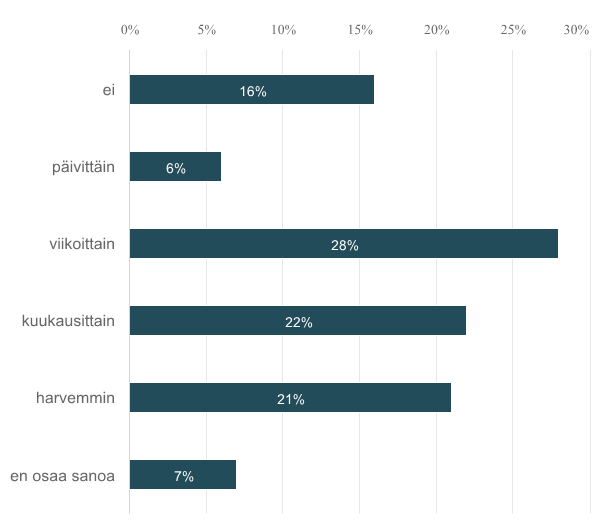 29/1/19
43
Onko työvuorolistoille suunniteltu jo valmiiksi nk. haamuvuoroja, joihin on merkitty tekaistuja nimiä tai suunniteltu vuoroja ilman listaan merkittyä tekijää (esim. joku1, joku2)?
29/1/19
44
Onko työvuorolistoille suunniteltu jo valmiiksi nk. haamuvuoroja, joihin on merkitty tekaistuja nimiä tai suunniteltu vuoroja ilman listaan merkittyä tekijää (esim. joku1, joku2)?
Kyllä, kerro kuinka usein tätä tapahtuu:
Muutaman kerran ollut parin viikon sisällä.
Kerran on ainakin tehty.
Nykyään harvemmin.
Enemmän kuin kerran viikossa.
Vuoroja laitettu kyllä ihan oikealle olemassa olevalle ihmiselle, mutta tiedetään ettei hän tee enää keikkaa meillä. Työvuorolistassa myös ihme nimiä ketä ei ole koskaan nähty meillä. Joka listassa viime aikoina.
Noin  kerran kolmessa kuukaudessa.
Jos ei listaa tehtäessä vielä tiedetä kuka tulee sijaiseksi, niin silloin.
Lähes viikoittain. Esimies saattanut laittaa itsensä yksikköön työntekijäksi, todellisuudessa ei tule auttamaan, jos tulee, auttaa minimaalisesti.
Työlistoilla roikkuu vanhojakin työntekijöitä jotka eivät enää työskentele talossa.
Viimeaikoina on ollut paljonkin, koska vakihenkilökuntaa on vähän. Vajausta paikataan tuntilaisilla, joilla on lyhyet työvuorot
29/1/19
45
Onko työvuorolistoille suunniteltu jo valmiiksi nk. haamuvuoroja, joihin on merkitty tekaistuja nimiä tai suunniteltu vuoroja ilman listaan merkittyä tekijää (esim. joku1, joku2)?
N=149
Olemme huomanneet, että aina tarkastajien tullessa esimies lisää listoille henkilökuntaa.
Jokaisessa työvuorolistassa (kuuden viikon lista) on yleensä aina vähintään yksi haamutyöntekijä.
Lähes päivittäin.
Joka listassa on suunniteltu useampia työvuoroja ilman tekijää, joskus jopa samalle päivälle 2-3 työvuoroa.
Harvoin ja tällöin ollut listantekijän mukaan kyseessä inhimillinen erehdys.
Säännöllisesti.
Kuukausittain.
Viikoittain.
Kesän ja alkusyksyn aikana tätä tapahtui joka työvuorolistassa.
Toisinaan, muutaman kerran puolen vuoden sisällä.
Jatkuvasti.
joka listassa tai ainakin kiireisissä listoissa, kesä, joulu.
Kuukaudessa 6-7xkertaa .
Joka listalla on useampia henkilöitä mutta oikeilla nimillä.
Tyhjiä vuoroja on paljon
29/1/19
46
Onko työvuorolistoille suunniteltu jo valmiiksi nk. haamuvuoroja, joihin on merkitty tekaistuja nimiä tai suunniteltu vuoroja ilman listaan merkittyä tekijää (esim. joku1, joku2)?
Ei haamunimiä, vaan jätetään lainvastaisesti osa työvuoroista jo valmiiksi täyttämättä työvuoroa suunniteltaessa kylmästi. Jokaisessa työvuorolistassa useita puuttuvia vuoroja.
On ollut työvuoroja mutta ei tiedossa tekijää. Joka työvuorolistalla on ollut.
Listalla oli nimiä, jotka olivat toisen yksikön sijaisia. Niitä ei ole enää. Tilaaja teki haamutarkastuksen.
Ehkä kerran kahdessa viikossa työvuoroon on merkitty sijainen, jonka kanssa vuorosta ei ole koskaan sovittu.
jatkuvasti, jokaisessa julkaistussa työvuorossa pitää henkilökunnan itse toistuvasti sanoa asiasta esimiehelle että työvuorolistassa merkittynä vain yksi esim. illassa ja joskus aamuissakin.
Jokin aika sitten tätä tapahtui paljon, mutta kun yhdessä työkavereiden kesken ilmoitimme niille kenelle on haamuvuoroja tehty, se yllättäen loppui, nyt emme ole käyneet listoja läpi onko haamuvuoroja tehty.
listalla on useampi työntekijä, joka ei ole enää talossa töissä. Lisäksi johtaja ei merkitse, jos on hankkinut vuoroihin jonkun sijaisen lisäksi. Vaan joku saattaa lisäksi ilmestyä esim. aamuvuotoon, vaikka meillä ei ole siitä tietoa. Lisäksi vakinainen henkilöstö on tehnyt useampia tuplavuoroja ja vaihdellut vuorojaan. Tätä tapahtuu useamman kerran viikossa.
29/1/19
47
Kuvaile tarkemmin työvuorolistoihin/työvuoroihin liittyneitä ongelmatilanteita
Työvuorolistat hyvin epäselviä. Ei voi luottaa että ne pitävät paikkansa.
Työvuorolistoissa aukkoja, joten joku joutuu tekemään tuplavuoron. Toisinaan kotipalvelusta pitää samaan aikaan olla hoitokodilla vahvuudessa.
Meillä työvuorolistoissa on valmiina todella usea työpäivä vajaa, eikä näihin saada sijaisia nykyään, kun todella harvoin. Viimeksi 6vk työlistassa oli 27vrk sijaisvuoroja, ja osassa päivissä oli muutamakin vuoro haussa. Sijaisille olisi siis täyttä listaa. Usein tehdään vajaalla työvuorot.
Listat julkaistaan, vaikka osasta vuoroja puuttuu esim. toinen iltavuorolainen tai useammalta viikolta puuttuu kolmas aamu aamuvuorolainen. Usein vedotaan siihen, että 'liikaa' tekijöitä ei voi suunnitella, jos asukastilanne muuttuukin (tulee asukaspoistumia).
Kun joku joutuu sairaslomalle, jos sijaiset ei pääse tulemaan, tehdään vajaalla ja melko usein viikonloppuna. Vakituista ei pyydetä ylitöihin, vaikka olisi siihen suostuva. Nyt joululistat oli tehty ja työntekijät olivat saaneet vaihtaa vuoroja toistensa kanssa… henkilön sairausloma jatkuikin pomo käytti oikeuttaan muuttaa työntekijän vuoroa.
Listoilla on jo alun perin tyhjiä vuoroja, vkl vuorot vaan 6.5 h ja viikolla pitkiä vuoroja esim 7-17.
Vapaat viikonloput ei toteudu, vaikka 6vk listassa pitäisi olla kaksi viikonloppuvapaata, on menty ilman vapaita viikonloppuja. Pitkiä päiviä: illat alkaa jo klo 12 ja aamut loppuu klo 4 johtuen lyhennetyistä viikonlopun vuoroista. Hoitohenkilökuntaa on liian vähän. Jos asukas/asukkaita puuttuu yhdestä ryhmäkodista, niin sieltä otetaan yksi hoitaja toiseen ryhmäkotiin, jos sieltä puuttuu hoitaja eikä sijaista saada.
Kuvaile tarkemmin työvuorolistoihin/työvuoroihin liittyneitä ongelmatilanteita
Meillä pitäisi olla aamuisin neljä tekijää mutta kuulema yhdeksi tekijäksi on laskettu meidän palvelukotiavustaja joka ei tee hoitotyötä.
Haamutyöntekijät ovat välillä tuottaneet ongelmia, koska kyseistä hoitajaa ei tietenkään ole töissä näkynyt. Työvuoroja on välillä suunniteltu niin, että esimerkiksi iltavuorossa ei ole ollut lääkeluvallisia hoitajia, tai niin, että vuorossa on ollut pelkkiä sijaisia, joista vähintään kaksi on uusia ja vasta aloittaneet keikkailun meillä.
Sijaiset tekevät 5 tunnin vuoroja ja vakituiset viikonloppuisin 6,5 tunnin vuoroja. Listalla myös henkilöitä jotka toisissa yksiköissä.
Esim. Työvuorolistassa on jonkun sijaisen nimi jonka pitäisi tulla vaikka aamuvuoroon. Huomataan ettei tulekaan ja soitetaan. Sijainen sanoo ettei ole sopinut mitään eli ei edes tiedä vuorosta itse mitään. Sitten ei muu auta kun tehdä vajaalla. Koska yleensä siihen hätään ei saa tekijää. Tai sitten työvuorolistasta puuttuu tekijä kokonaan, yms.
Tällä hetkellä yhtä toimea tekee sijaiset, mikä tarkoittaa sitä, että sijainen tekee joka kerta 1-2h lyhyemmän työpäivän kuin oma työntekijä tekisi.
Vakituisella henkilökunnalla liian vähän vapaapäiviä (6viikon listalla 11). Työvuoroihin merkitty sijaisia jotka eivät ole sopineet vuoroja. Välillä sijaiset on ilmestynyt töihin, eikä missään lue että heidän olisi kuulunut tulla töihin. Ikinä ei tiedä onko henkilökuntaa tarpeeksi vai ei. Työvuorot ei ollenkaan "ergonomisesti" suunniteltu. Esim. aamu, ilta, vapaa, aamu, ilta, vapaa, ilta, vapaa, aamu, aamu.
Haamuvuoroja on joka listalla, vedotaan käyttöasteiseen henkilömitoitukseen. Sijaisia on useita eikä pitkäaikaiset saa täysiä tunteja.
29/1/19
49
Kenen vastuulla on hankkia sijaiset?
Viikolla johtaja, viikonloppuisin työntekijät hankkivat.
Esimiehen.
Työntekijän arkisin klo 16 jälkeen ja viikonloppuisin.
Itse pääasiassa hankimme, kun esimiehen aika ei riitä.
Arkisin esimiehen , viikonloppuisin vastuuvuorossa olevan.
Virka-aikana talon johtajan, muina aikoina hoitajien.
Esimiehen, joka usein sysää vastuun talon sairaanhoitajalle.
Joissakin yksiöissä toiset hoitajat ja myös itse hankittava sijainen, toisissa taas on asiat kunnossa johtaja hoitaa.
Se joka on töissä.
Koko talon henkilökunnan.
Ensisijaisesti esimiehen.
Päällikön, arkityön ulkopuolella henkilökunnan.
Hoitajien tehtävä soitella sijaisia mutta yleensä sijaiset toisessa tiimissä kiinni tai sitten kukaan ei halua tulla ja siitä kun soittaa vastaavalle tai esimiehelle niin vastaus on lähes aina, että itse joutuu jäämään paikkaamaan vuoron. Useasti sanottu että tarvitaan sijaisia mutta ei näy eikä kuulu, ylityöitä tullut ajoittain aivan kamalasti.
29/1/19
50
Kenen vastuulla on hankkia sijaiset?
Lähiesimiehen eli sairaanhoitajan.
Pitäisi olla esimiehen mutta pääasiassa henkilökunta hankkii.
Viikonloppuisin työssä olevat työntekijät soittelevat sijaisille, jos tulee sairastumisia. Viikolla pomo hoitaa.
Vuorovastaavan.
Arkena esimies. Iltaisin ja viikonloppuisin joutuu henkilökunta hankkimaan sijaiset.
Pääosin työntekijöiden.
Esimiehen vastuulla olisi hankkia, mutta tämä ei toteudu alkuunkaan.
Työntekijöiden.
Onko työnantaja estänyt luottamusmiestä tai työtekijää puuttumasta henkilöstömitoitusongelmiin tai työvuoroepäselvyyksiin?
N=276
Onko työnantaja painostanut tasoittamaan työaikajakson aikana syntyneet ylityöt ns. tuntitunnista?
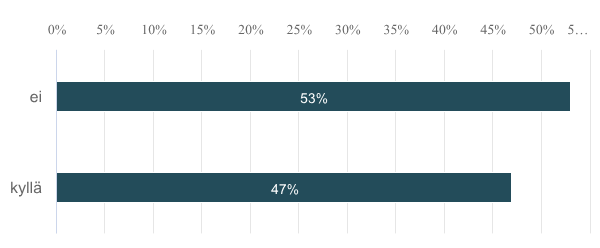 Millaisiin parannuksiin toivoisit työnantajasi ryhtyvän, jotta voit tehdä työsi hyvin?
Lisää henkilökuntaa, korvaus tehdystä työstä paremmaksi.
Riittävä henkilökunta ja järkevät työvuorolistat. Riittävä lepoaika.
Lisää henkilökuntaa, palkat alhaiset eli nostamaan palkkoja.
Lähihoitajia enemmän tekemään hoitotyötä, siivoukseen siivousalan ammattilaiset. 
Avustaviin tehtäviin eri henkilökunta. Sairaanhoitajien työn arvostaminen ja erottaminen lähihoitajien tehtävistä. Vastuujako useammalle sairaanhoitajalle, nyt vastuulla voi olla jopa n. 70 asukasta vuorossa.
Säännölliset tiimipalaverit 4h (johon kaikki työntekijät) 1x/6vko:n lista.
Keittiöön ja siivoukseen ammattilainen (keittäjä, laitoshuoltaja tms.)
Kolmas työntekijä iltavuoroon.
Lisää ammattiin kouluttautuneita henkilöitä päivävuoroihin. Kirjallisiin tehtäviin lisää omaa työaikaa, koska vievät paljon aikaa asukastyöstä. Siivous, pyykinpesu, keittiötyö jne. ulkoistettava.
Työvuoroissa oikea mitoitus ja johtajan asenne työntekijöitä kohtaan.
Lisää henkilökuntaa varsinkin vkl, työntekijöiden kuunteleminen.
Ensisijaisesti vakituisille normaalipituiset työvuorot viikonloppuihin aina! Vaikuttaa positiivisesti työn sujuvuuteen kaikissa vuoroissa, jaksamiseen ja palkkaan!
Millaisiin parannuksiin toivoisit työnantajasi ryhtyvän, jotta voit tehdä työsi hyvin?
Panostamalla työhyvinvoinnin edistämiseen, palauttamalla viikonlopulle normaalin pituiset työvuorot (Attendon ylemmän tason linjaus), palkkaamalla työntekijän pyykinpesuun ym. avustavaan työhön.
Palkata lisää hlökuntaa nimenomaan avustaviin tehtäviin, ne vievät liikaa aikaa hoitotyöltä.
Työvuorolista paremmaksi. Henkilökuntaa enemmän.
Täydennyskoulutusta, minulla ei ole ollut kuin kaksi kertaa 1.5-vuoden aikana RAI.
Pätevän riittävän hoitohenkilöstön palkkaaminen. Riittävän ammattitaitoisen sijaispoolin hankinta. Ei jo listan suunnitteluvaiheessa vajaita listoja. Siivous, tiskaus, pyykinpesu pois hoitohenkilökunnalta, järjestää siihen oma työntekijä, joka ei ole aktiivisessa hoitotyössä. Kaikkien vakituisten asiakkaiden lääkejako apteekin pussijakeluun.
Millaisiin parannuksiin toivoisit työnantajasi ryhtyvän, jotta voit tehdä työsi hyvin?
Enemmän palkattaisiin vakituisia työntekijöitä. Lisäksi sijaisrekry, enemmän työvoimaa työvuoroihin.
Hankkimaan tuntilaisten sijasta vakinaisempaa henkilökuntaa.
Toivoisin Attendon johdon tarttuvan ongelmiin ja ohjaavan talojen johtajia oikeaan suuntaan ja puuttuvan ongelmiin. Talon johtajan toivoisin löytävän punaisen langan työyhteisön ongelmiin tarttumiseen, innovatiivisuutta ja arvostusta työntekijöitä kohtaan. Myöntävän ongelmat ja haasteet ja hakea/pyytää niihin apua esim. Attendon johdolta.
Työvuorosuunnittelu kuntoon ja saattohoitoa toteutettaessa lisää henkilökuntaa, koulutusta lisää.
Lisää apuvälineitä ja sähkövuoteita ja niiden huolto. Kinestetiikka koulutusta.
Toivoisin, että voisin tehdä sairaanhoitajan työtä kokopäiväisesti, jotta voin keskittyä kokonaisvaltaisemmin asukkaiden terveydentilaan, hoitoon ja hoidon suunnitteluun.
Suunnitella vuorot paremmin, ei yksin valvomista! 
Selkeämpi työnjako ja vastuunjako. Kun Attendo luopui vastaavista hoitajista, näiden työt jäivät ikään kuin ilmaan roikkumaan ts eivät ole kenenkään hoidossa.
Hoitajamitoituksen parannusta sekä järjestelyä niin ettei hoitajien työaika kulu keittiössä tai pyykkiä pesten.
Jos sijaisia tarve käyttää, käytettäisi samoja sijaisia ja tehtäisi sijaisille kerralla pitemmät työsopimukset, eikä vain yksittäisistä päivistä.